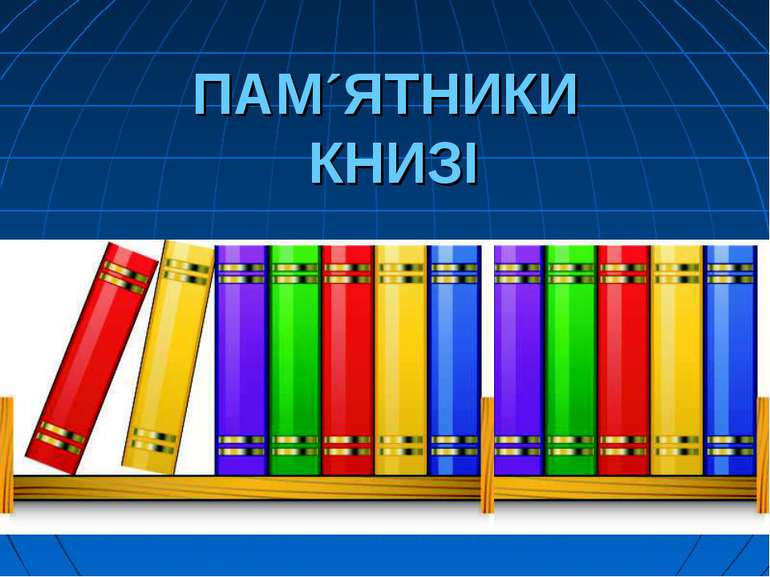 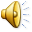 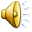 Мукачево. Пам´ятник Кирилу та Мефодію
Великобританія
Китай
Індія
Оригінальні пам'ятники людині, яка читає
Напевно, кожну людину чекає в безмежному книжковому всесвіті одна-єдина книга, що й перетворить її на справжнього читача. Звичайно, якщо доля дозволить їм зустрітися. Платон писав, що люди, колись були розсічені Богами надвоє, тому вони блукають по світу в пошуках своєї половини. Це висловлювання є справедливим по відношенню людини і книги.
   Невипадково людину з книгою люблять зображувати художники, фотографи, скульптори. Пропонуємо найоригінальніші пам'ятники людині, яка читає, які можливо було знайти в просторах Інтернету.
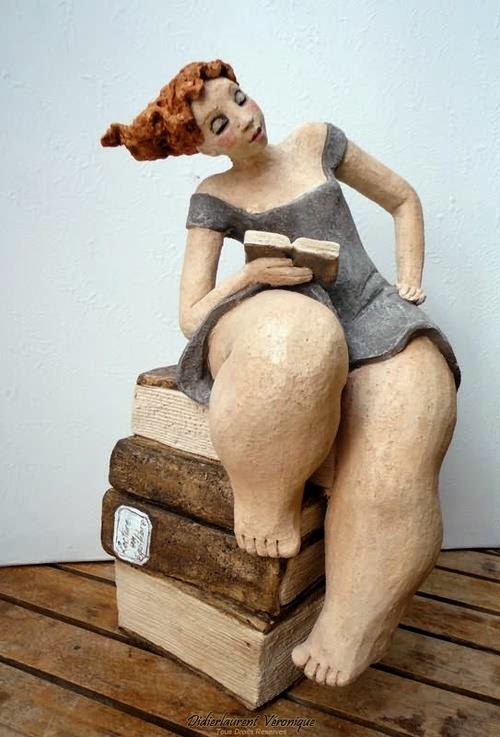 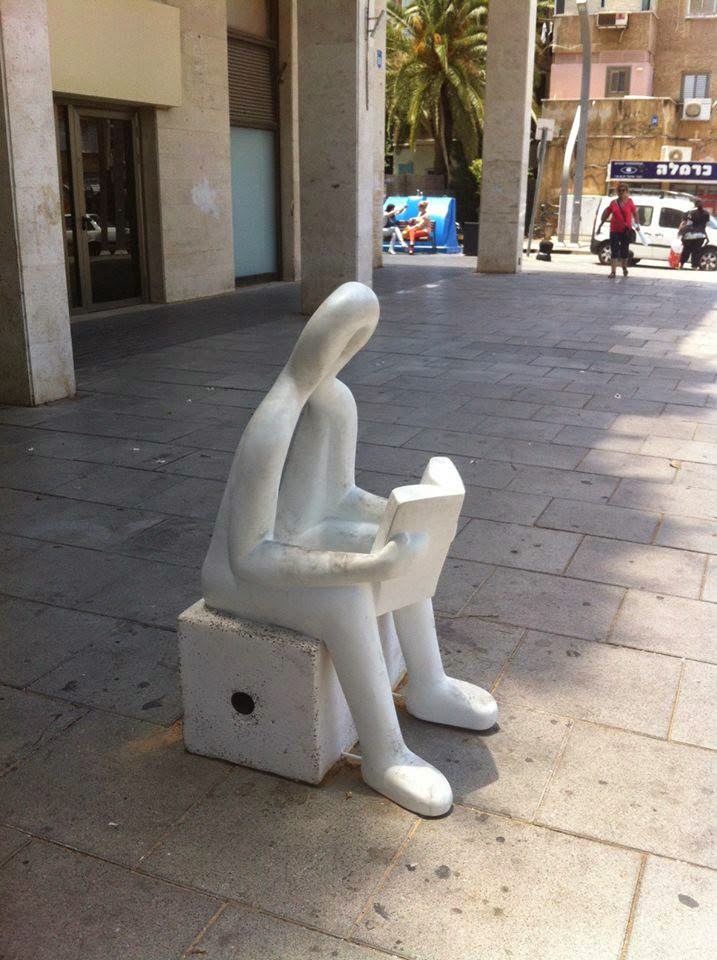 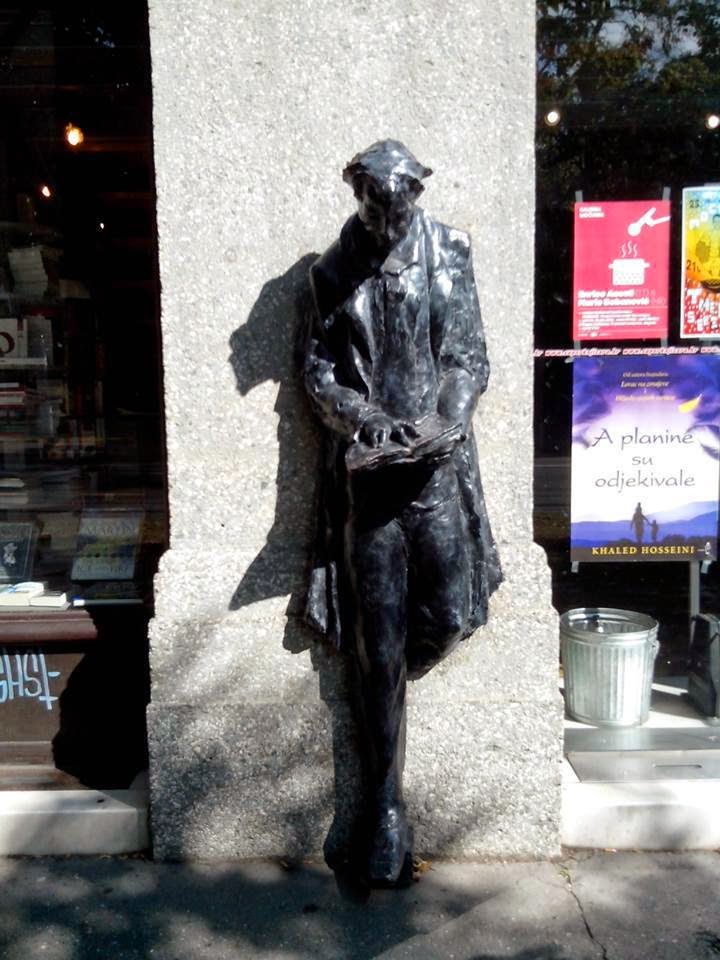 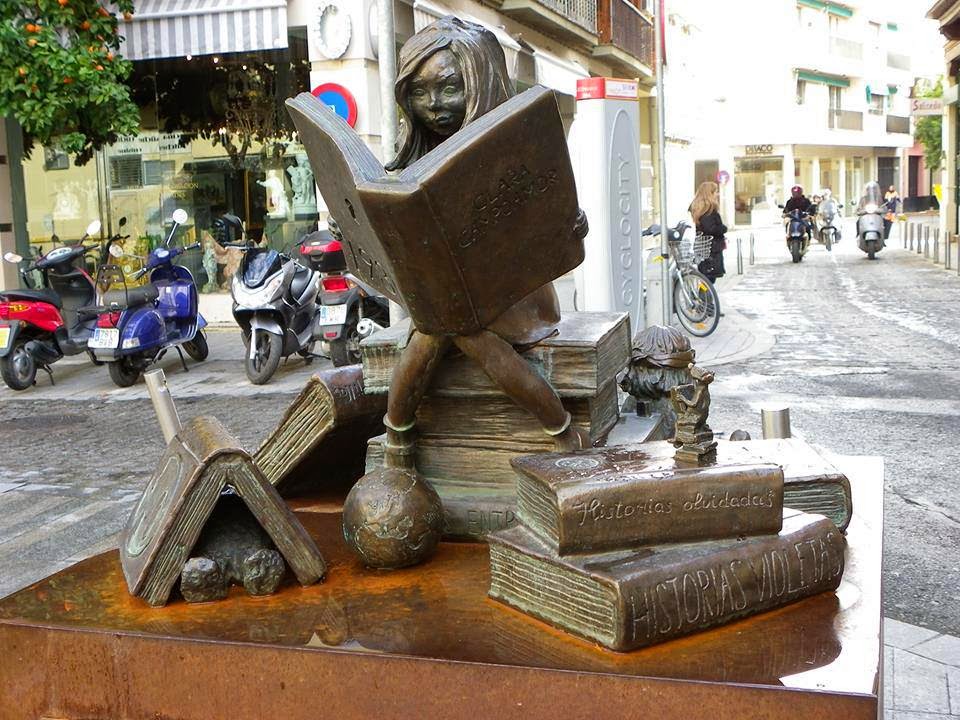 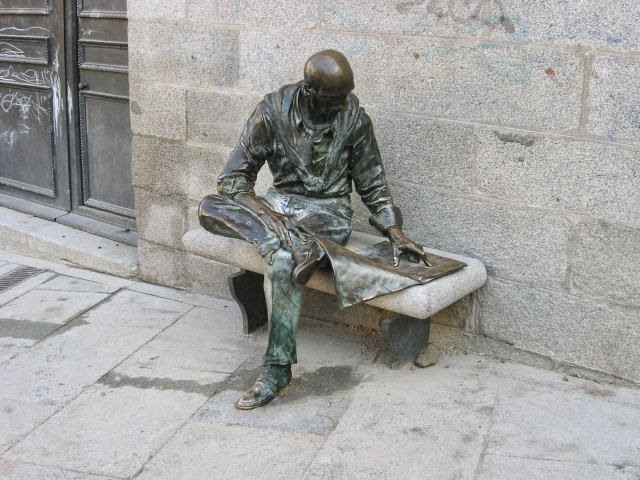 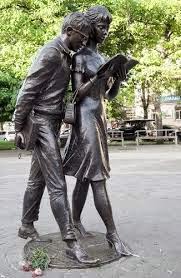 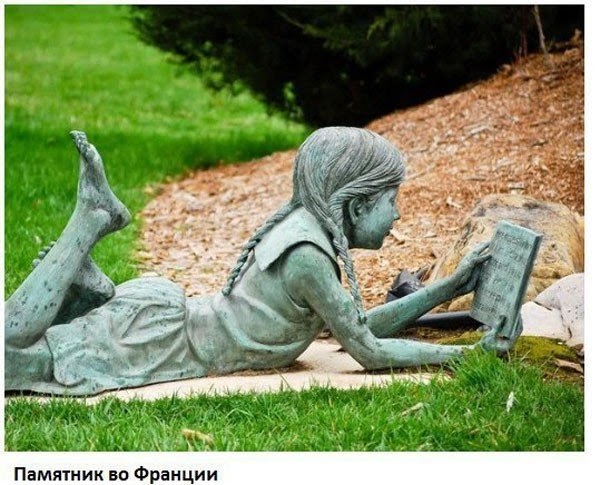 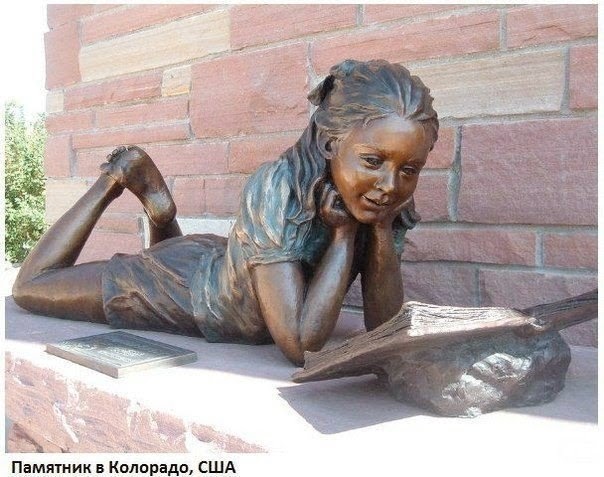 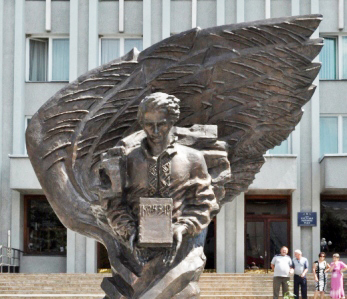 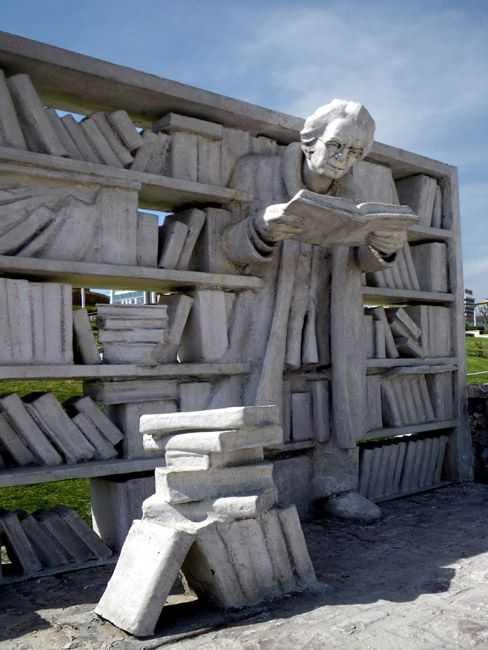 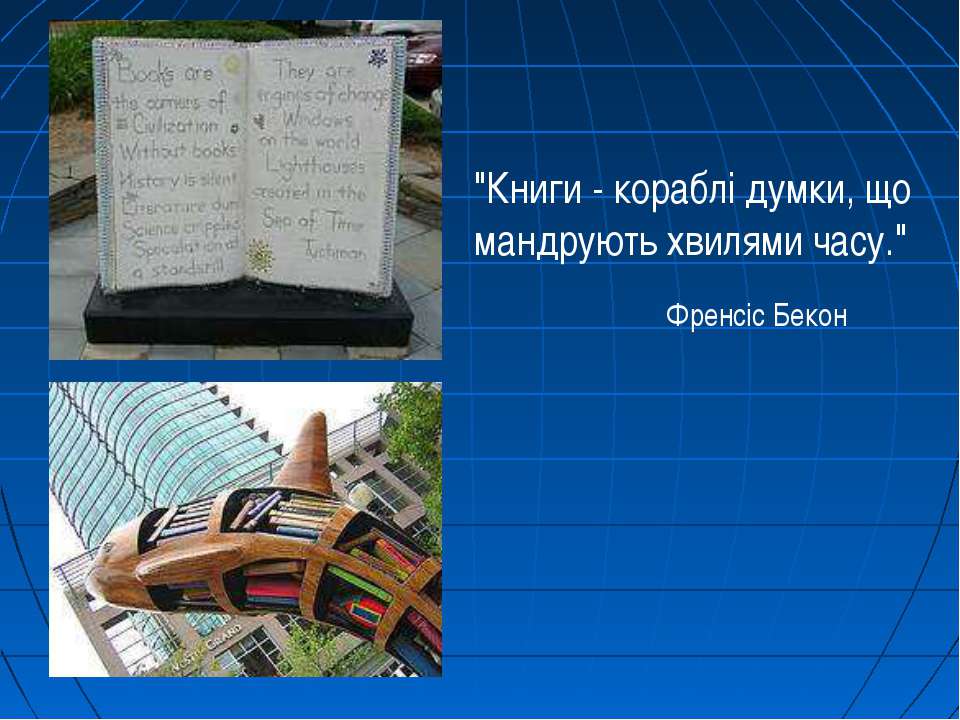 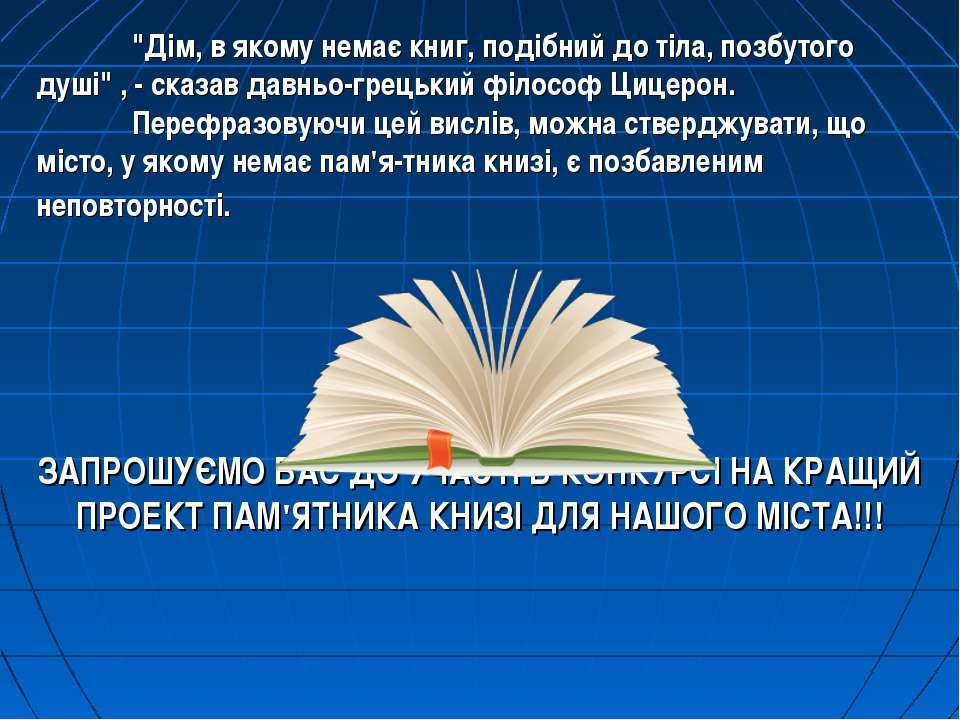